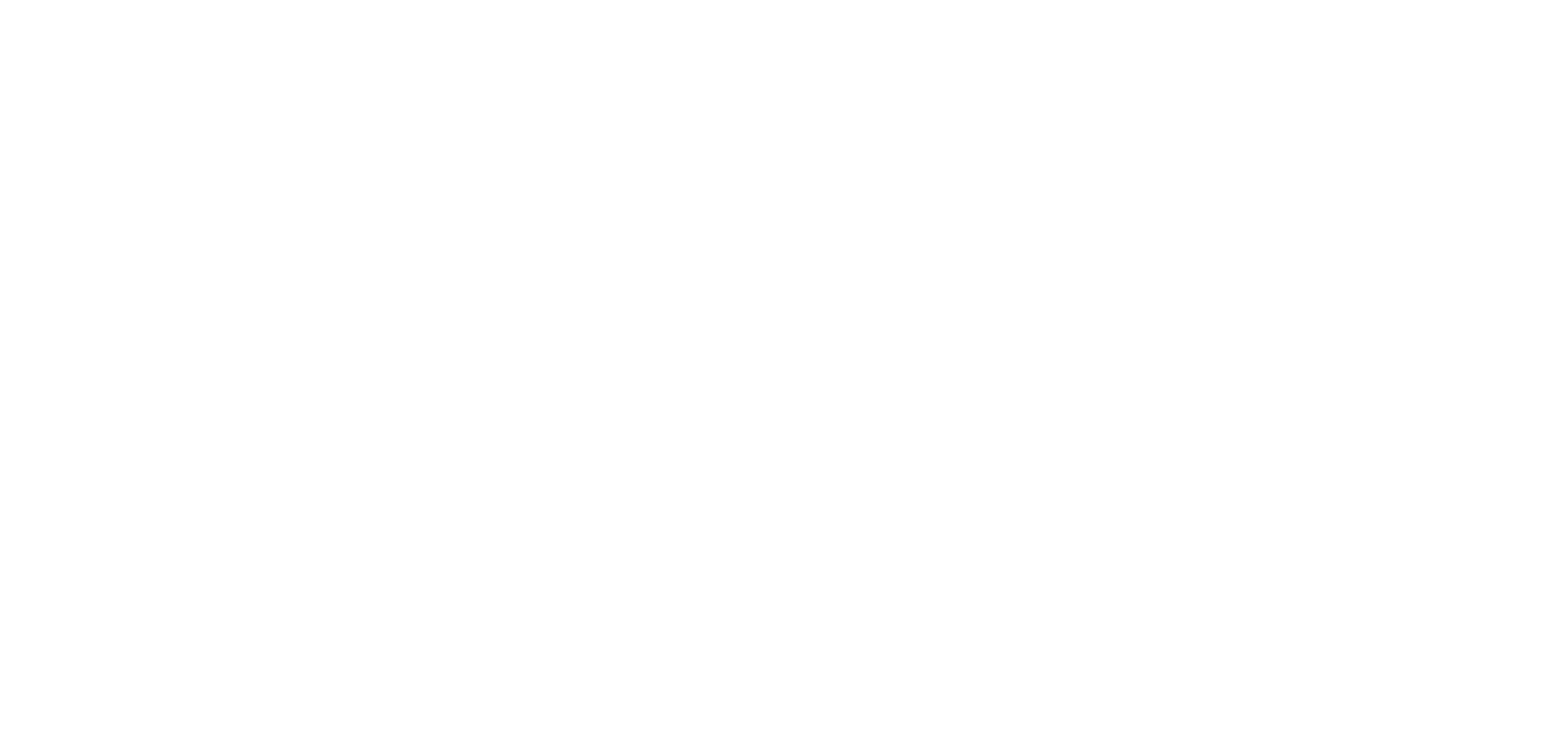 Helping pregnant smokers stop: intervention insights from LEAP
Michael Ussher
Professor of Behavioural Medicine
St George’s, University of London
Collaborators and funding
The London Exercise And Pregnant smokers (LEAP) study

Collaborators: Sarah Lewis, Paul Aveyard, Isaac Manyonda, Robert West, Beth Lewis, Bess Marcus,  Muhammad Riaz, Adrian Taylor, Tim Coleman

Funders: National Institute of Health Research (NIHR), Health Technology Assessment (HTA) programme
Aims of talk
Brief description of methodology
Main findings
Insights gained, particularly regarding recruitment, intervention delivery and maxmising attendance


Published protocol: Ussher  et al (2012) Physical activity as an aid to smoking cessation during pregnancy: the LEAP randomised trial protocol. Trials, 13:186.
Rationale: Why might physical activity aid smoking cessation during pregnancy?
Increased quit rates in non-pregnant smokers (Ussher et al 2012, Marcus B et al 1999)

Reduced cravings (Haasova et al 2012, Prapavessis H et al 2014,  

Physical activity recommended in pregnancy

Alternative to Nicotine Replacement Therapy

Pilot study
Study design
Two-arm randomised controlled trial

Compared quit rates at end of pregnancy for:
   
    Behavioural support for smoking cessation 

    versus

Behavioural support for smoking cessation plus physical activity intervention
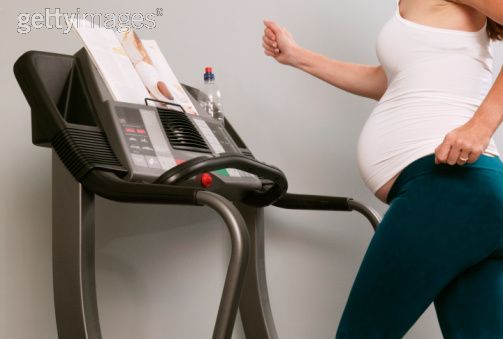 Interventions
Smoking cessation support 
Once a week for 6 weeks
Physical activity intervention
14 sessions

 30 mins treadmill walking: x2/week  
   for 6 weeks, x1/week for 2 weeks

 PA counselling: x1/week for 8 weeks
delivered one-to-one by midwives
 combined smoking cessation and PA
 PA counselling partly while on   
   treadmill
 Provided pedometers & DVD
Financial incentives
Who was eligible?
Agree to set a quit date

Smoking at > 1 cigarette a day now 
   and > 5 a day before pregnancy

Able to walk for at least 15 minutes

10-24 weeks gestation

Willing not to use Nicotine Replacement Therapy at outset
Recruitment methods
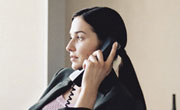 Recruited from  13 hospitals 
 Duration of recruitment: 3 years, 8 months
Pregnant smokers identified: N=8096
Unable to contact: 2169 (26.8%)
Not interested: 2324 (28.7%)
Not eligible: 2583 (31.9%) 
Had other reasons: 231 (2.9%)
Control group
N= 395
Two post-randomisation exclusions
Physical activity intervention group
N= 394
Two post-randomisation exclusions
Analysis: N=785
Assess smoking status between quit date and end of pregnancy
Main behaviour change techniques 
used in PA consultations
Discuss PA benefits/costs
Explain/review effect of physical activity on cravings 
Review current PA & agree PA goals
Demonstrate treadmill & pedometer & agree goals
Provide PA and step-count diaries
Explain exercises in booklet/DVD
Provide information on places to exercise
Identify barriers & problem solve
Plan/review social support
Michie S et al A refined taxonomy of behaviour change techniques to help people change their physical activity and healthy eating behaviours: the CALO-RE taxonomy. Psychol Health 2011, 2:1479–1498.
Attendance at treatment sessions
Main findings
No significant difference in smoking abstinence at the end of pregnancy: 
     physical activity group 7.7% 
     control group 6.4%

Changes in physical activity: PA group reported 34-46% greater increases in PA than the control during the intervention period
Other key findings
No significant effects on: 
     smoking reduction, confidence for quitting, 
     urges to smoke or withdrawal symptoms. 
Significantly higher confidence for PA in PA group.

 No significant benefit shown for reducing depression or 
     maternal weight gain

Adverse events & birth outcomes very similar in two groups 
    except significantly less caesarean sections in PA group

60 participants (8%) used NRT during their pregnancy
Why wasn’t the intervention effective?
Both groups highly active at baseline and still fairly active at end of pregnancy

May be due to low attendance and failure to comply with goals of intervention
Main barriers to exercise adherence
Based on focus groups with six research midwives:
-  Challenge of changing multiple health behaviours simultaneously
-  Poor psychological health, especially depression
Home life (e.g., domestic violence, frequently moving home)
Poor social networks
Pregnancy ailments (e.g. backache, fatigue)
Dropped out if relapsed
Facilitators to attendance and exercise adherence
Professional support/midwife support
Texting (Naughton F et al 2012 – Miquit)
Financial incentives (Tappin , Bauld  et al 2012 – CPIT )
Pedometers
Choice of attendance in hospital or at community centre
Conclusions
Physical activity is not recommended for smoking cessation in pregnancy

PA continues to be recommended for managing cigarette cravings and for 
    general health benefits in pregnancy